240mm Average temperature
CPU
13900KF
ROG STRIX Z790-E GAMING
MB
RAM
GeIL EVO V DDR5 RGB Hardcore Gaming Memory
VGA
GeForce RTX™ 3090 GAMING X TRIO 24G
Test Software
Prime95 - Small FFTs- 20 minutes
Remark
Indoor temperature 24 degrees (±1 degrees)
BitFenix CUBE 240mm
CPU
13900KF
ROG STRIX Z790-E GAMING
MB
RAM
GeIL EVO V DDR5 RGB Hardcore Gaming Memory
VGA
GeForce RTX™ 3090 GAMING X TRIO 24G
Test Software
Prime95 - Small FFTs- 20 minutes
Remark
Indoor temperature 24 degrees (±1 degrees)
BitFenix CUBE 240mm T 1 Full Test Video  https://youtu.be/4eMIkFlY28Y
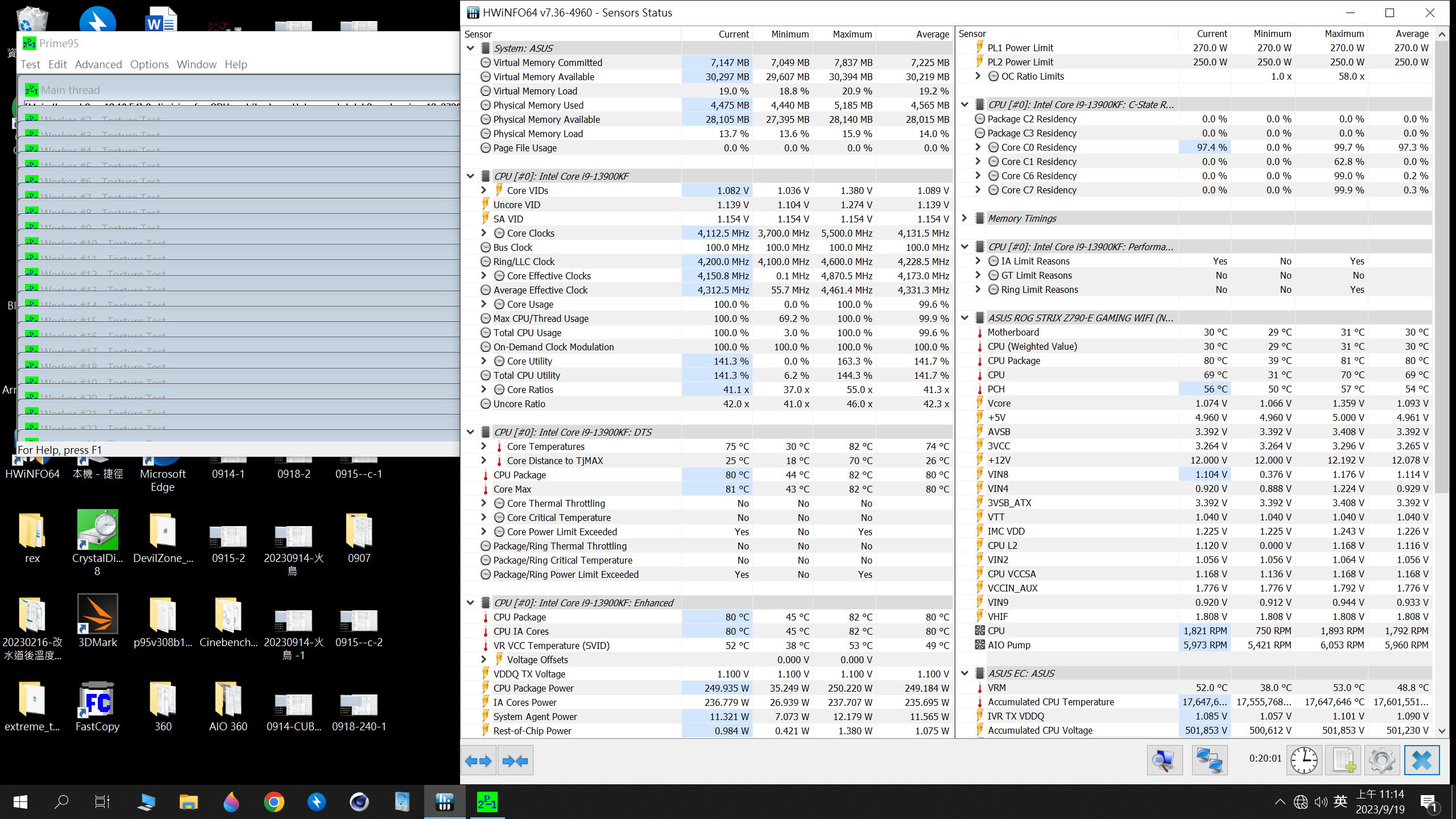 BitFenix CUBE 240mm T 2  Full Test Video https://youtu.be/m_-u_hf4wJs
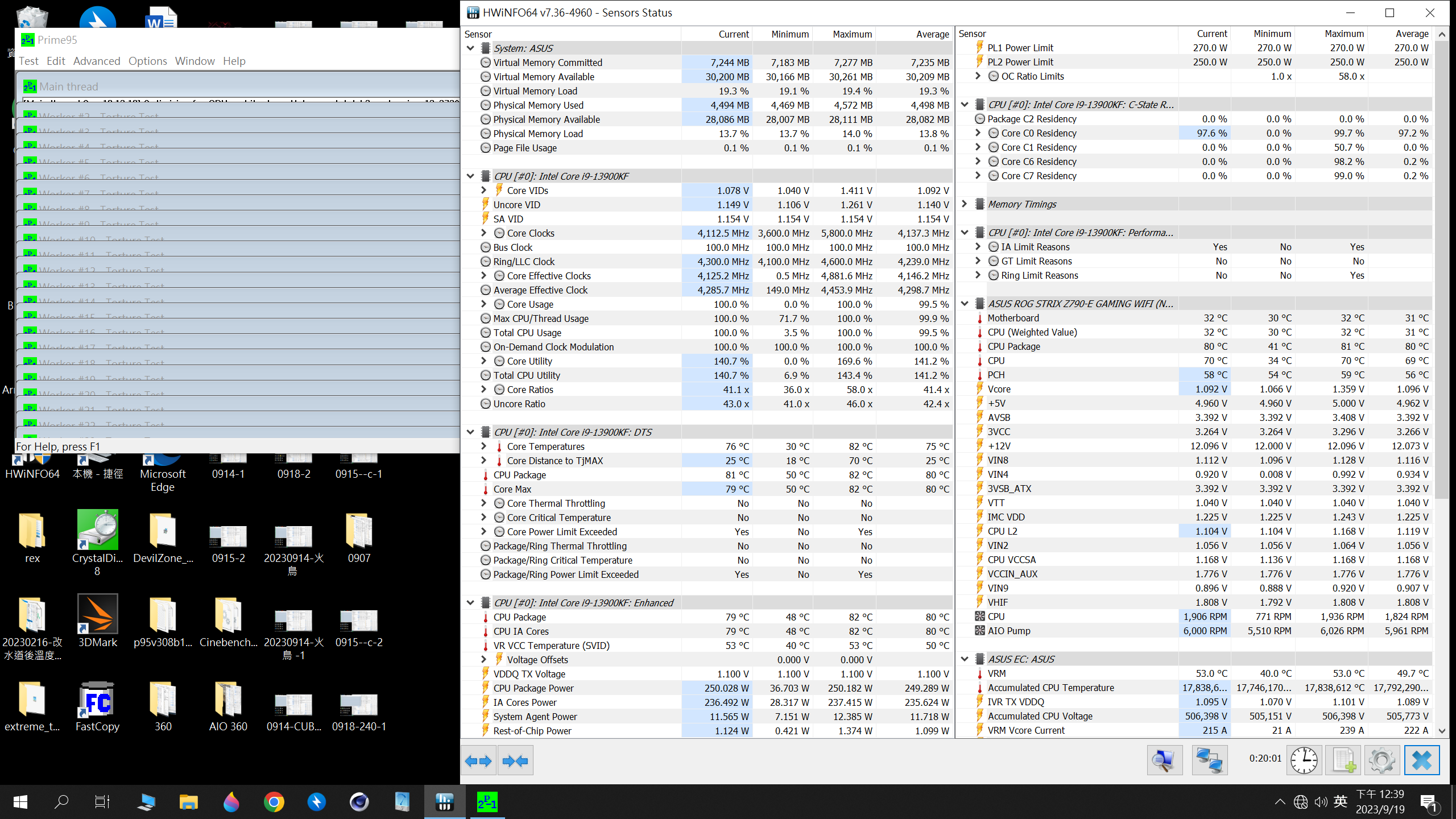 BitFenix CUBE 240mm T 3  Full Test Video
https://youtu.be/COcUeK6-Gp8
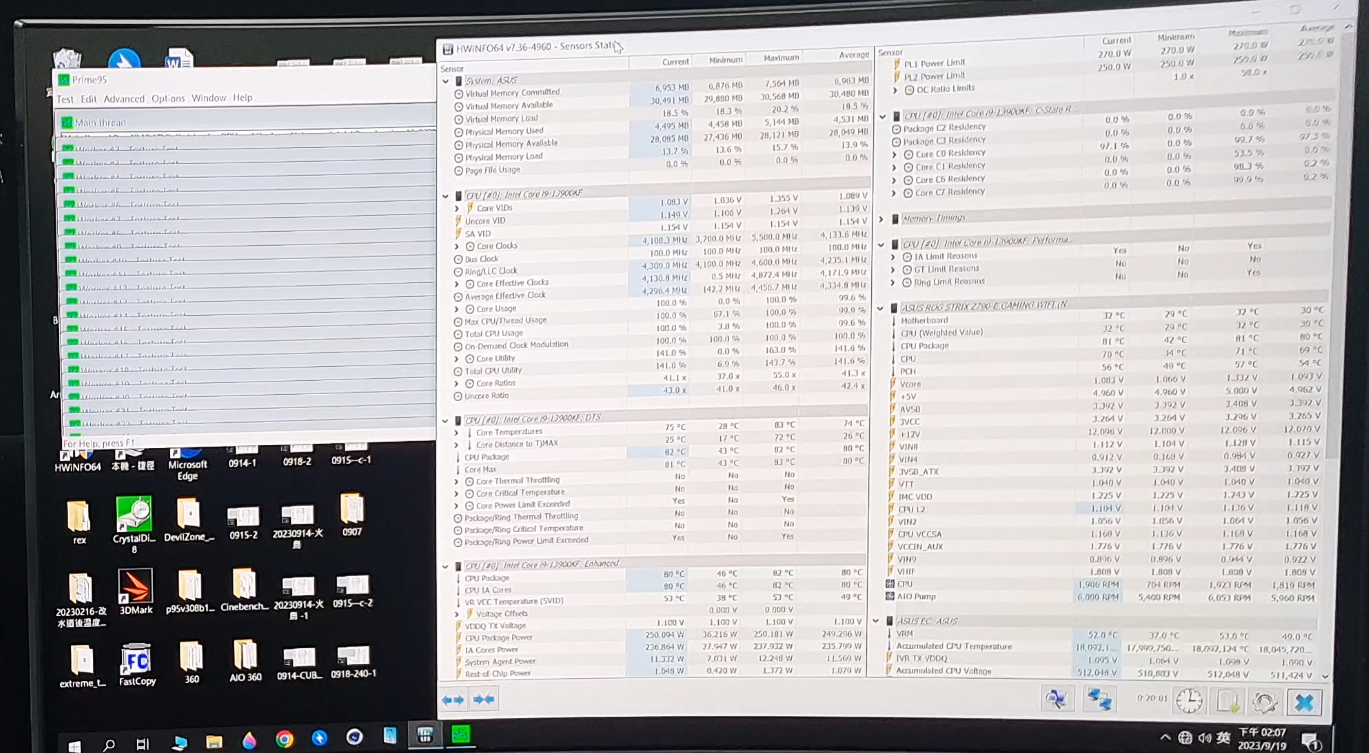 Galahad ii Trinity SL-INF 240
CPU
13900KF
ROG STRIX Z790-E GAMING
MB
RAM
GeIL EVO V DDR5 RGB Hardcore Gaming Memory
VGA
GeForce RTX™ 3090 GAMING X TRIO 24G
Test Software
Prime95 - Small FFTs- 20 minutes
Remark
Indoor temperature 24 degrees (±1 degrees)
https://youtu.be/Me-Zd0a3hno
Galahad ii Trinity SL-INF 240 T 1 Full Test Video
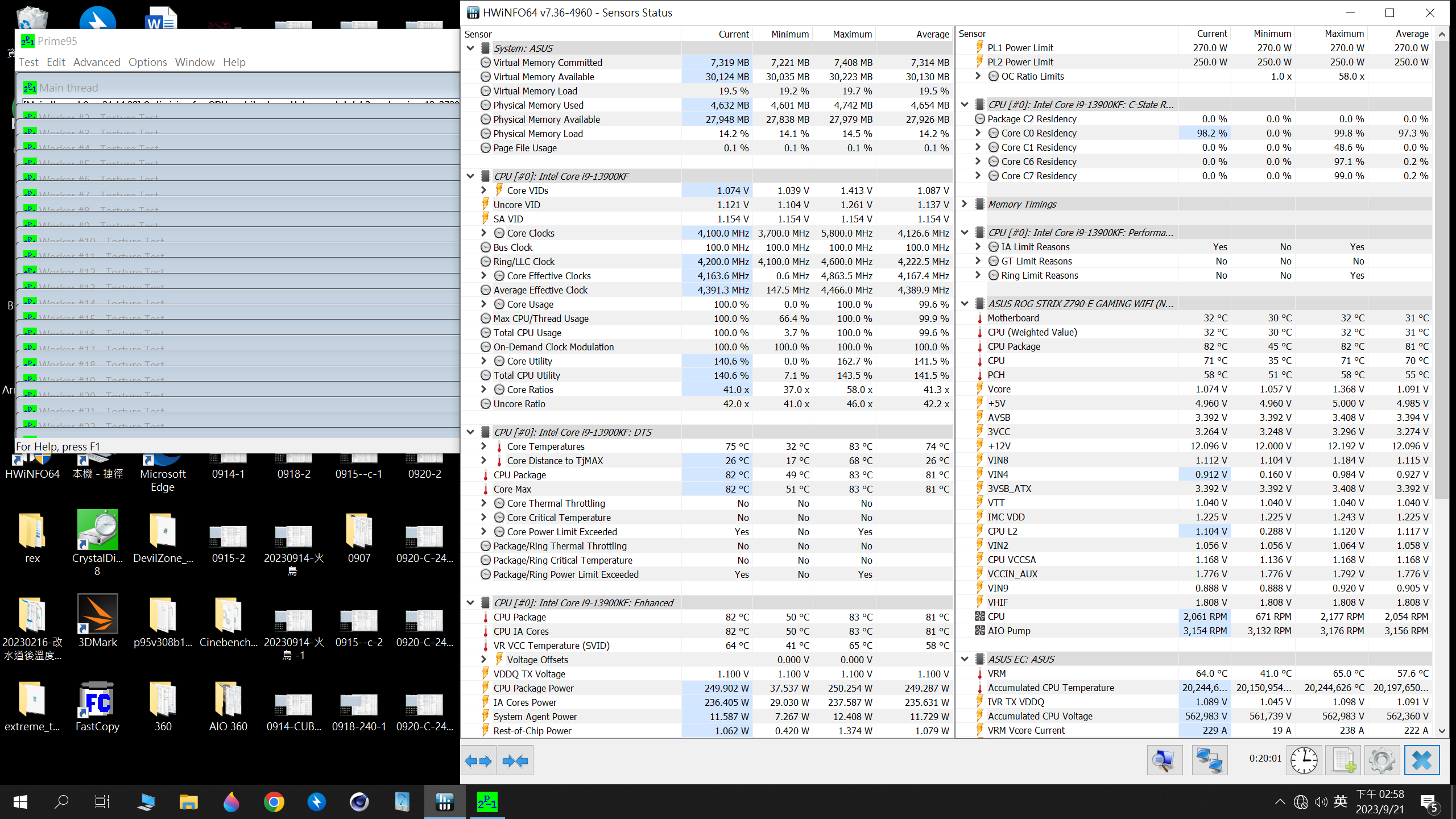 https://youtu.be/d1NTX5CZf3s
Galahad ii Trinity SL-INF 240 T 2 Full Test Video
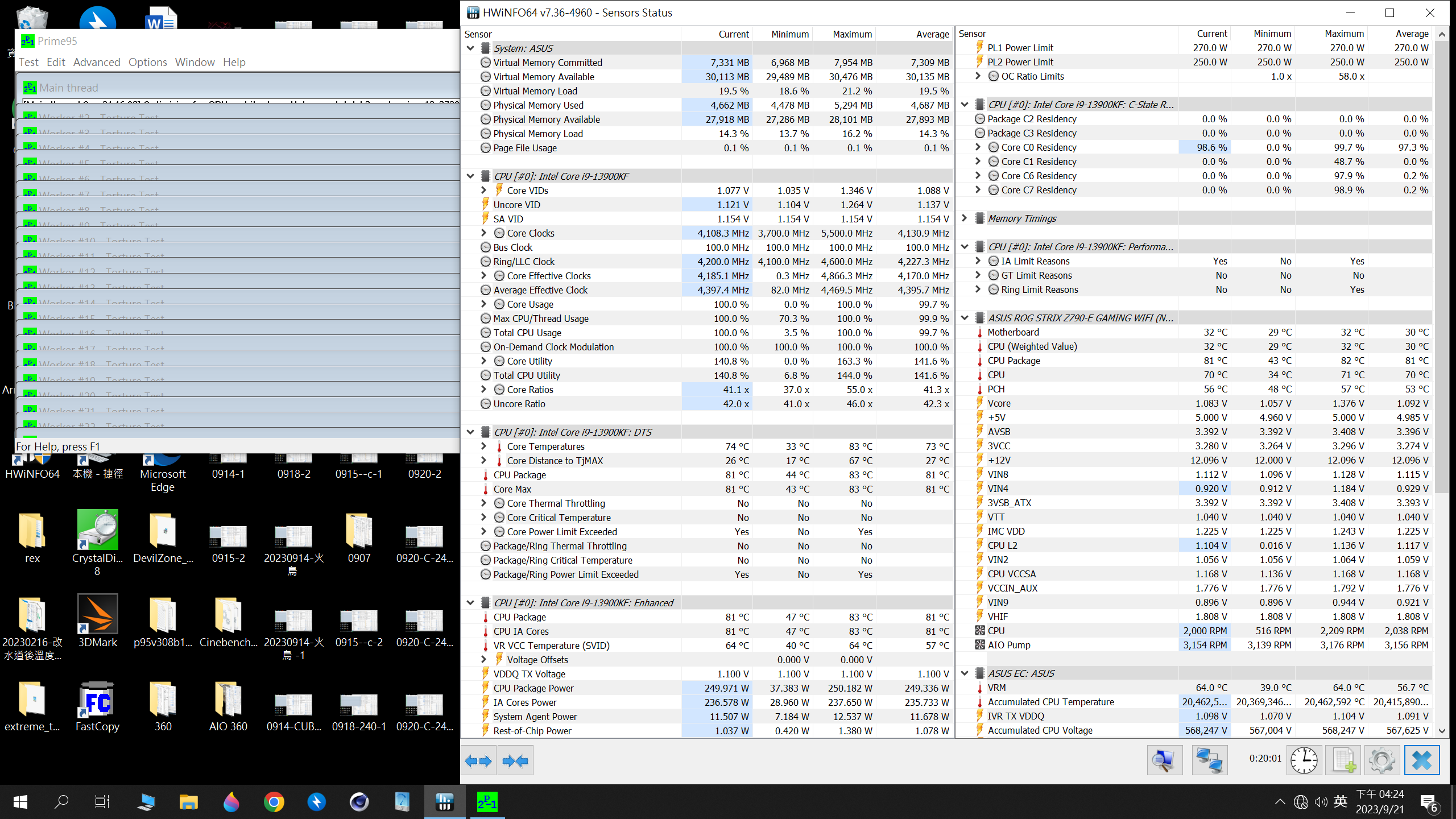 https://youtu.be/0x9U7C8fMXQ
Galahad ii Trinity SL-INF 240 T 3 Full Test Video
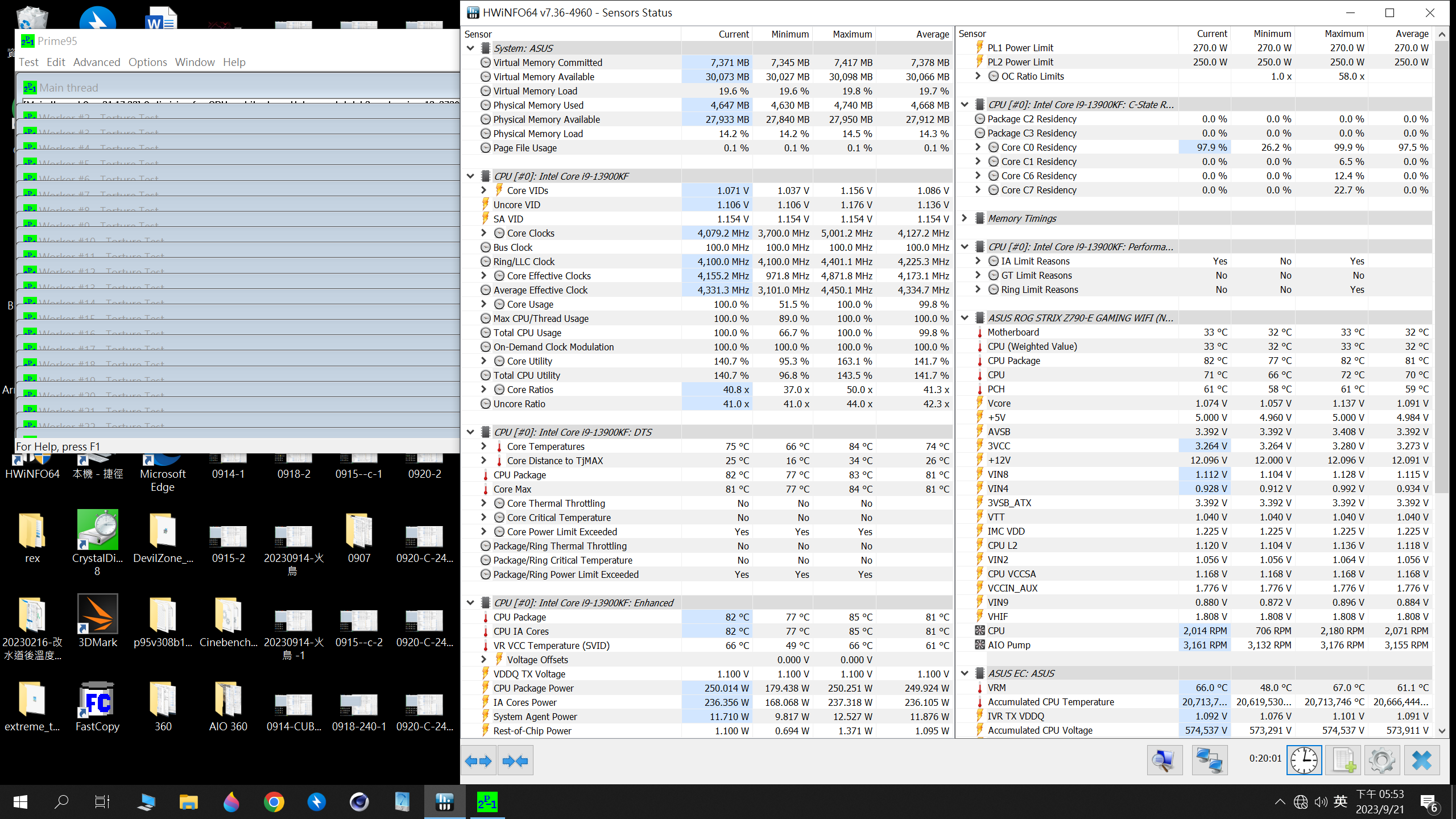 iCUE H100i ELITE CAPELLIX XT 240
CPU
13900KF
ROG STRIX Z790-E GAMING
MB
RAM
GeIL EVO V DDR5 RGB Hardcore Gaming Memory
VGA
GeForce RTX™ 3090 GAMING X TRIO 24G
Test Software
Prime95 - Small FFTs- 20 minutes
Remark
Indoor temperature 24 degrees (±1 degrees)
iCUE H100i ELITE CAPELLIX XT 240 T 1 Full Test Video
https://youtu.be/p1W6NDlJ-FI
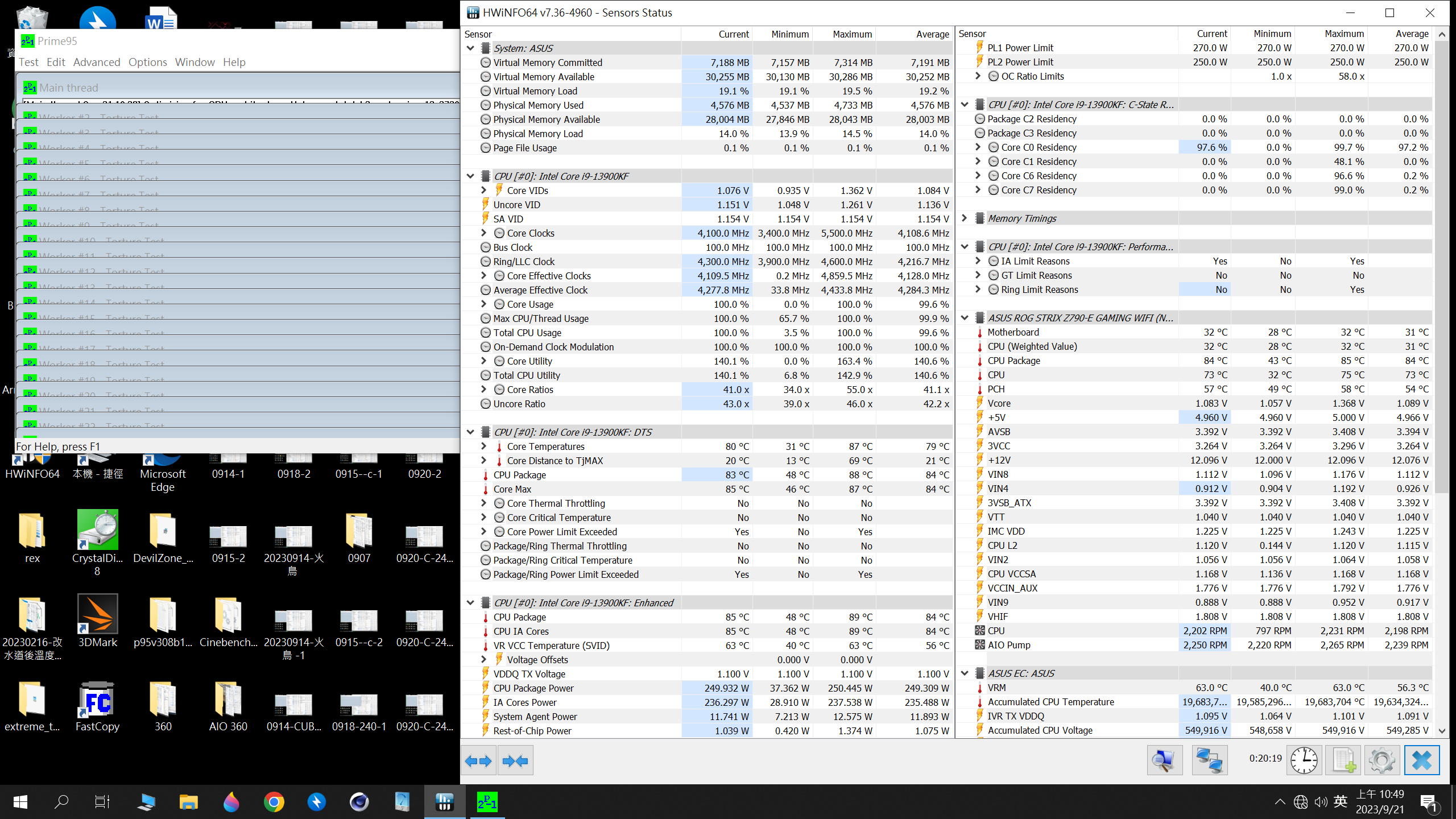 iCUE H100i ELITE CAPELLIX XT 240 T 2 Full Test Video
https://youtu.be/yidDNVTX_gA
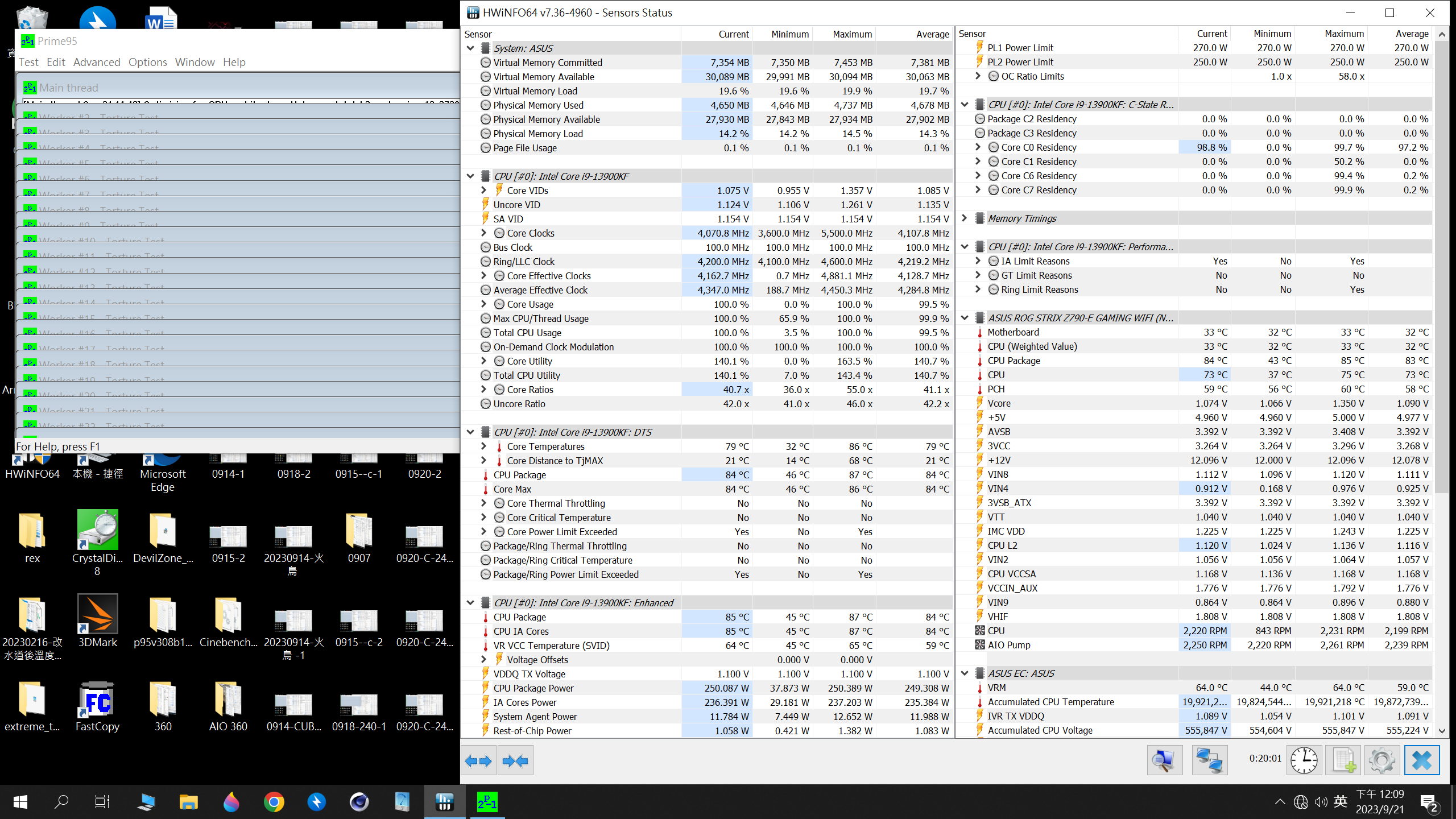 iCUE H100i ELITE CAPELLIX XT 240 T 3 Full Test Video
https://youtu.be/Ls2txxDcASQ
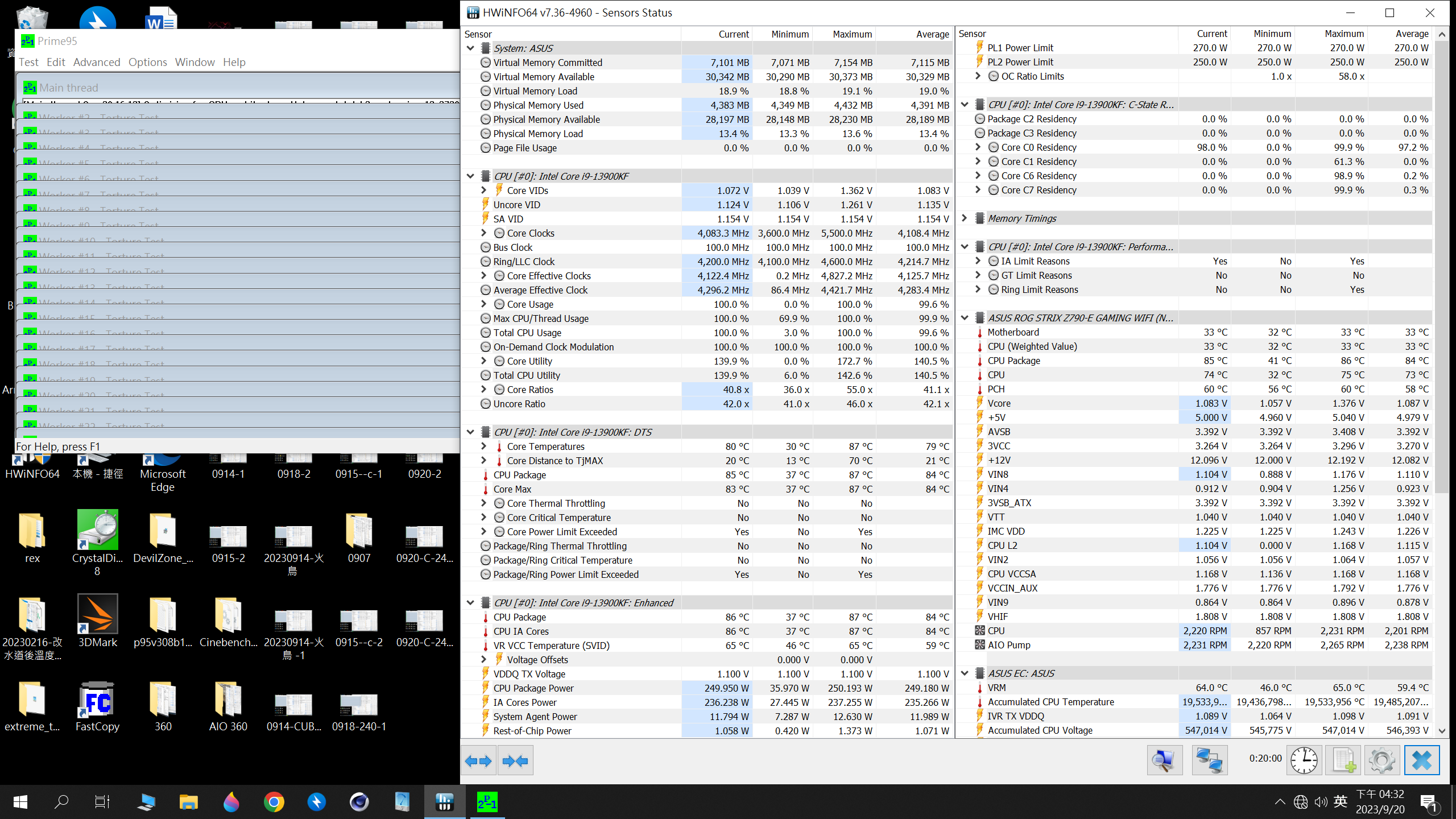 360mm Average temperature
CPU
13900KF
ROG STRIX Z790-E GAMING
MB
RAM
GeIL EVO V DDR5 RGB Hardcore Gaming Memory
VGA
GeForce RTX™ 3090 GAMING X TRIO 24G
Test Software
Prime95 - Small FFTs- 20 minutes
Remark
Indoor temperature 24 degrees (±1 degrees)
BitFenix CUBE 360
CPU
13900KF
ROG STRIX Z790-E GAMING
MB
RAM
GeIL EVO V DDR5 RGB Hardcore Gaming Memory
VGA
GeForce RTX™ 3090 GAMING X TRIO 24G
Test Software
Prime95 - Small FFTs- 20 minutes
Remark
Indoor temperature 24 degrees (±1 degrees)
https://youtu.be/2P7TTQksyXo
BitFenix CUBE 360 T 1 Full Test Video
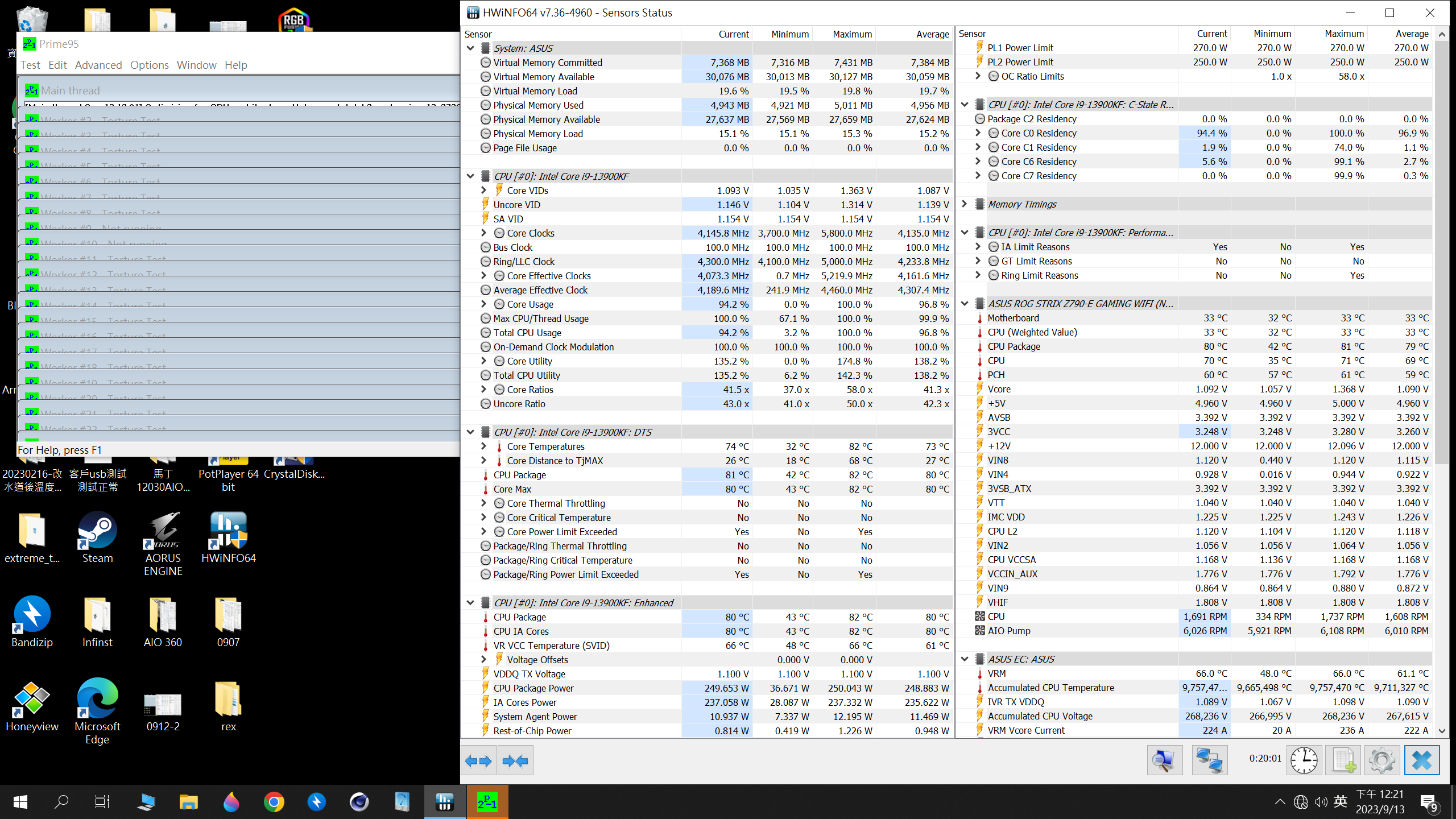 https://youtu.be/NK5yGiujs8M
BitFenix CUBE 360 T 2 Full Test Video
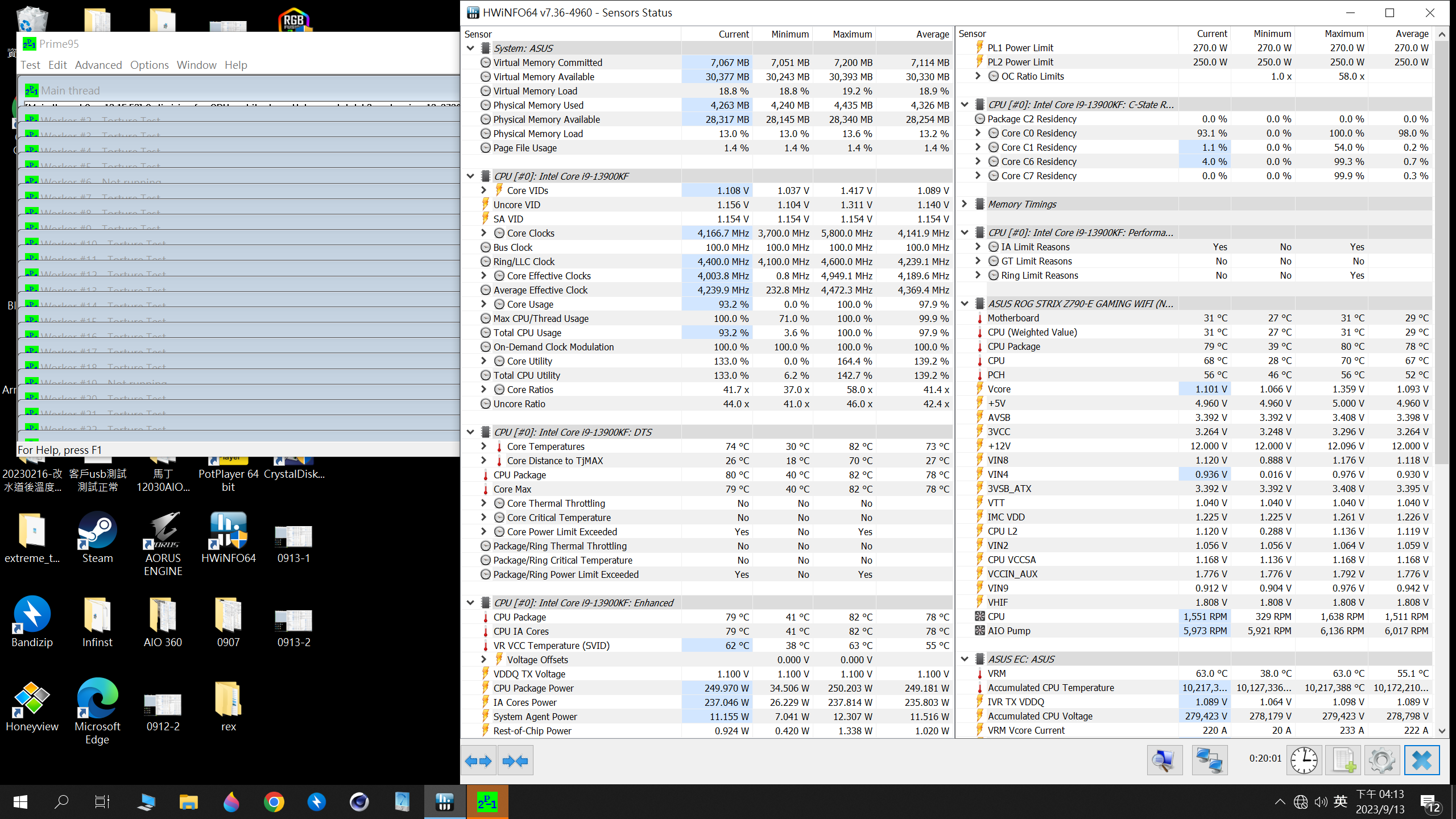 https://youtu.be/vMtHKmCxR5I
BitFenix CUBE 360 T 3 Full Test Video
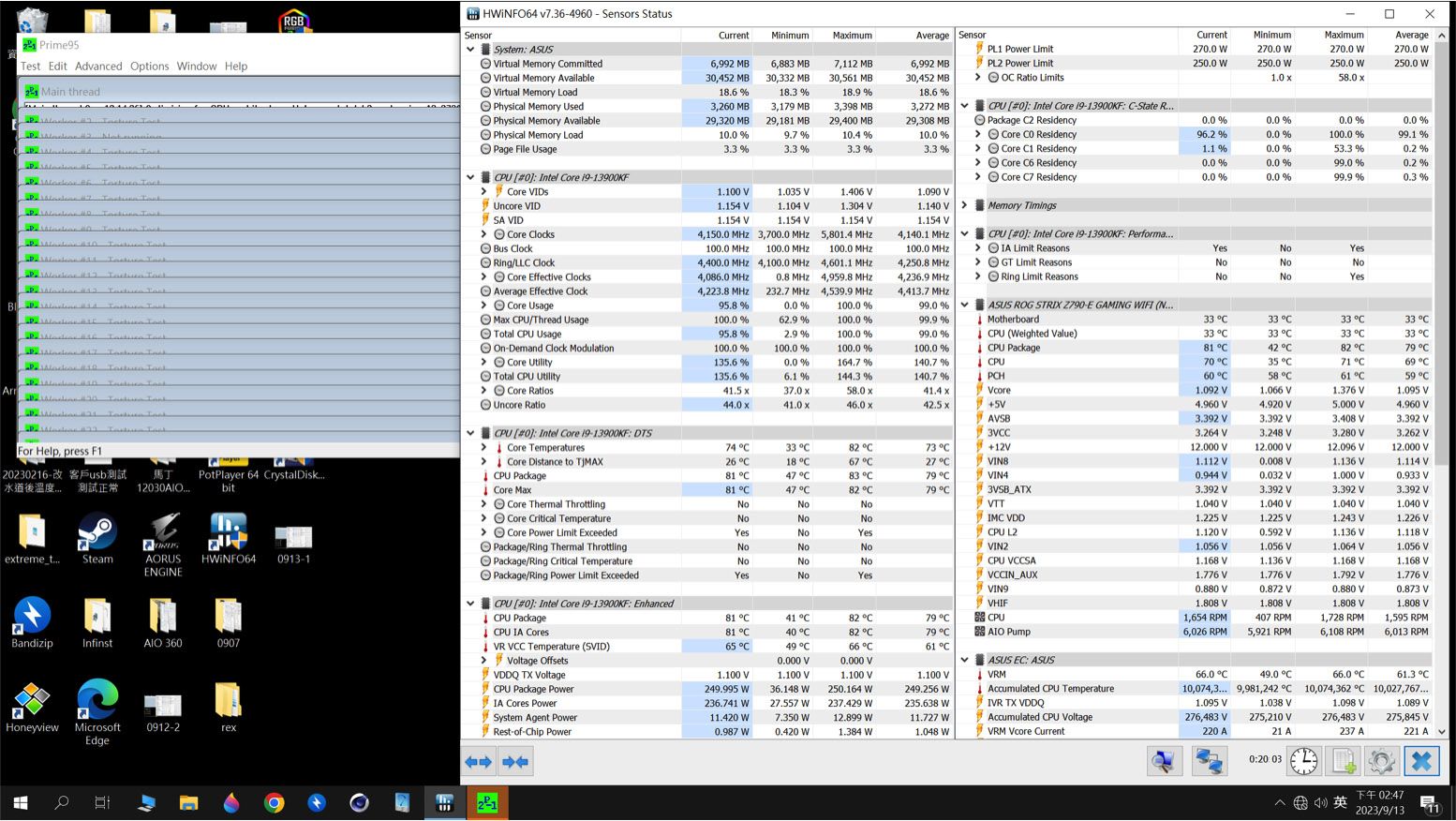 Galahad ii Trinity SL-INF  360
CPU
13900KF
ROG STRIX Z790-E GAMING
MB
RAM
GeIL EVO V DDR5 RGB Hardcore Gaming Memory
VGA
GeForce RTX™ 3090 GAMING X TRIO 24G
Test Software
Prime95 - Small FFTs- 20 minutes
Remark
Indoor temperature 24 degrees (±1 degrees)
Galahad ii Trinity SL-INF  360  T 1 Full Test Video
https://youtu.be/94pBJ0_VbFI
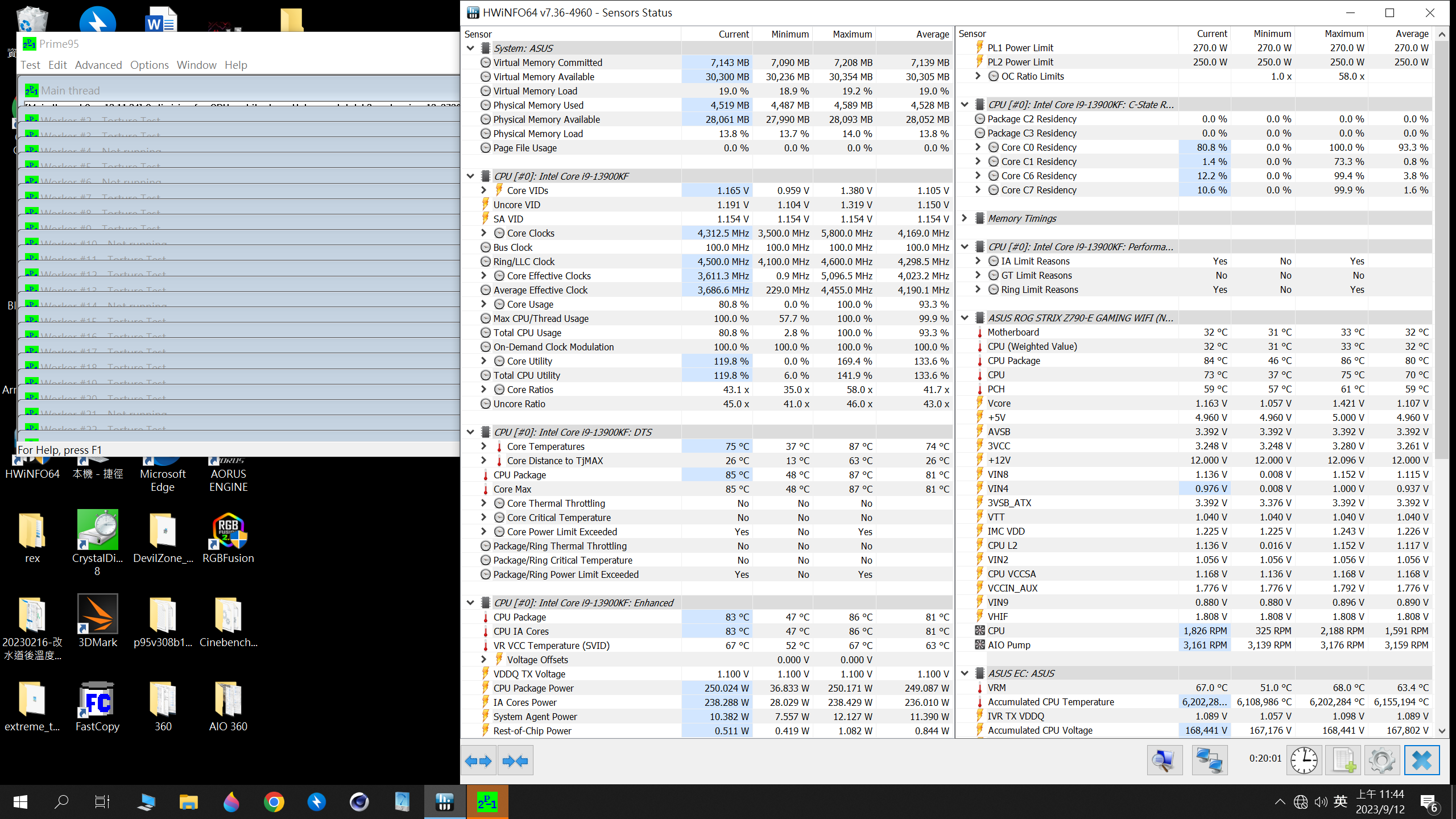 Galahad ii Trinity SL-INF  360  T 2 Full Test Video
https://youtu.be/mmYQhZW_EC0
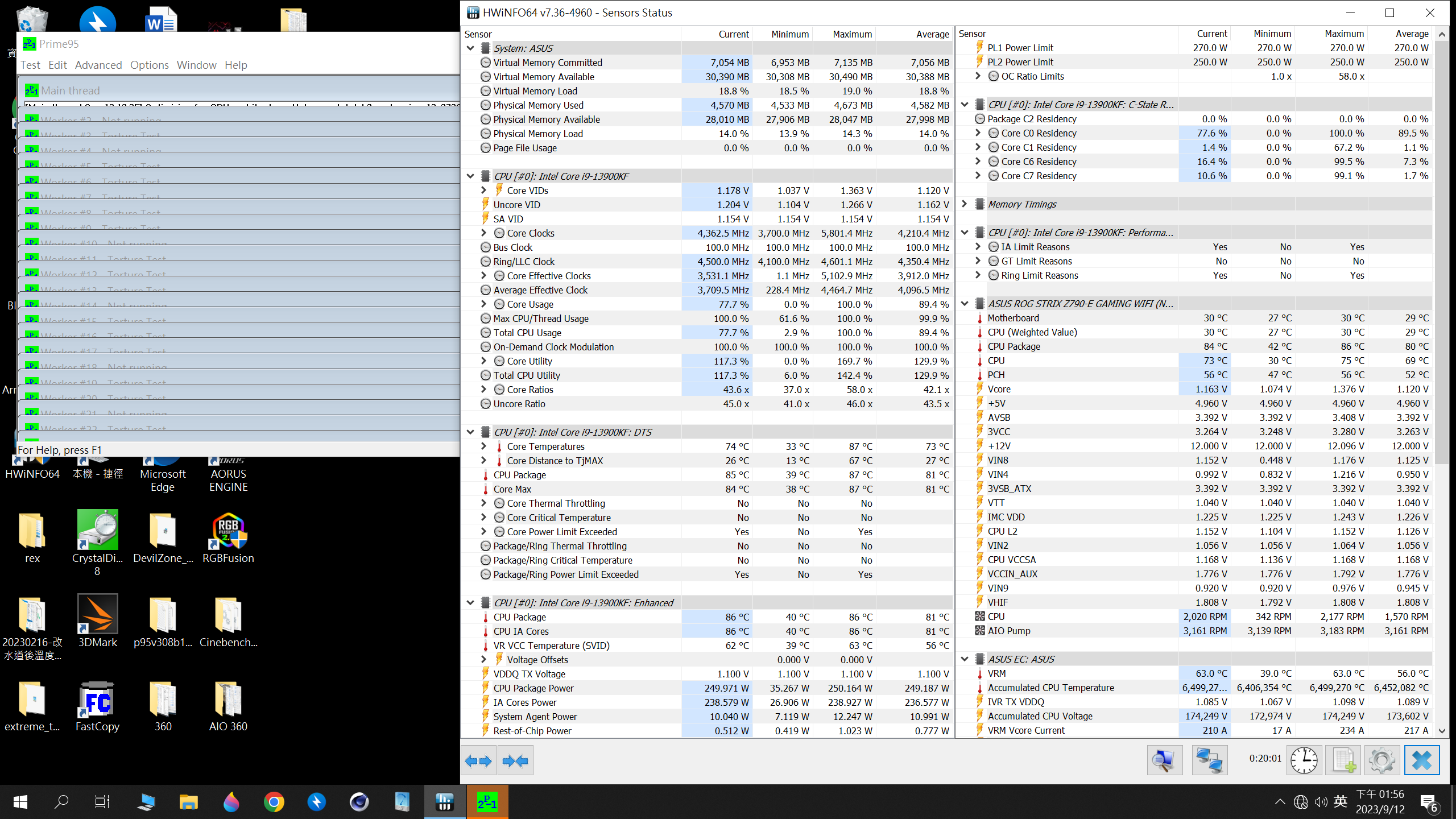 Galahad ii Trinity SL-INF  360  T 3 Full Test Video
https://youtu.be/aP3kAPTW61k
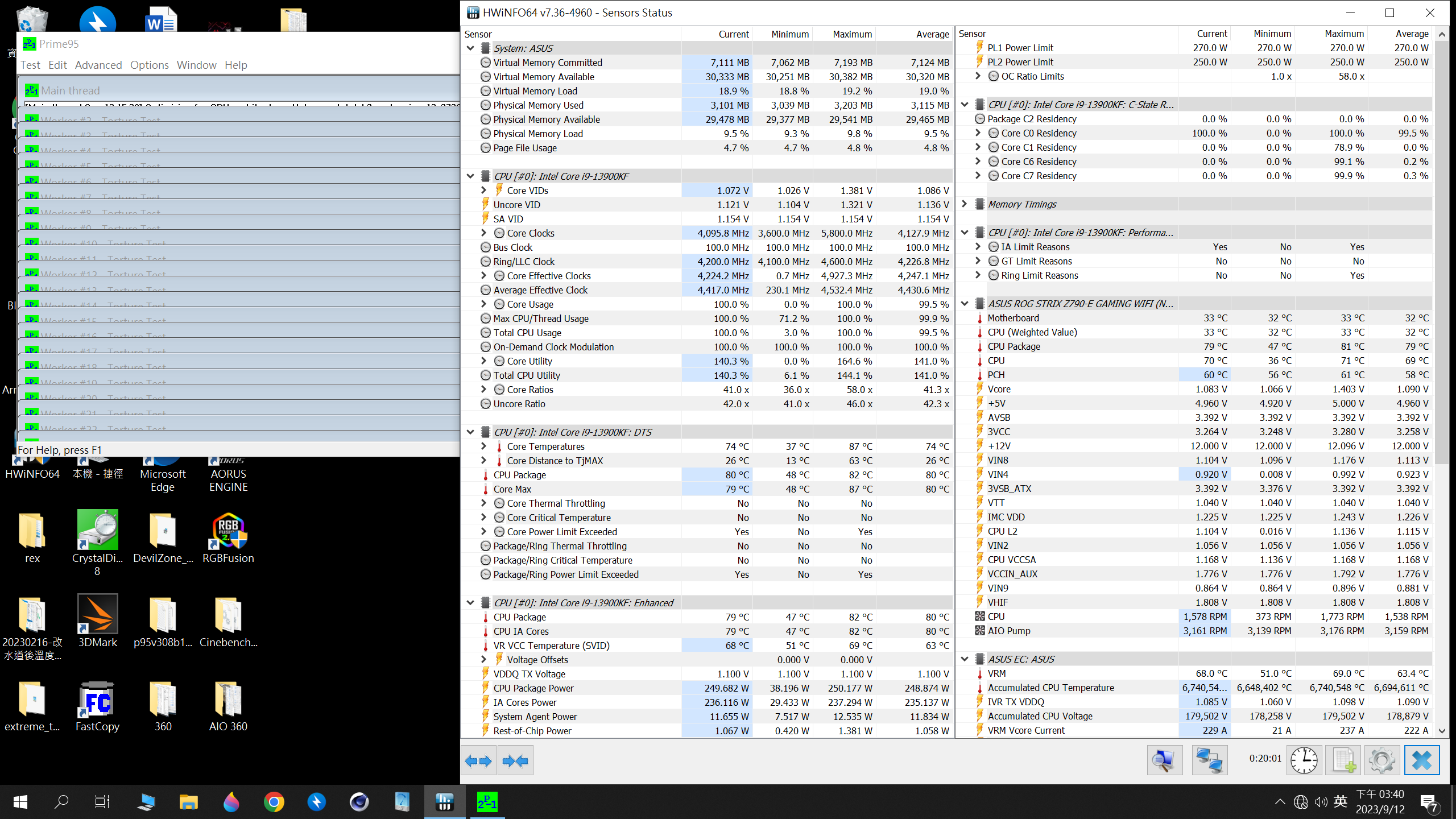 iCUE H150i ELITE CAPELLIX XT 360
CPU
13900KF
ROG STRIX Z790-E GAMING
MB
RAM
GeIL EVO V DDR5 RGB Hardcore Gaming Memory
VGA
GeForce RTX™ 3090 GAMING X TRIO 24G
Test Software
Prime95 - Small FFTs- 20 minutes
Remark
Indoor temperature 24 degrees (±1 degrees)
iCUE H150i ELITE CAPELLIX XT 360 T 1 Full Test Video
https://youtu.be/38hDfM2Iwg4
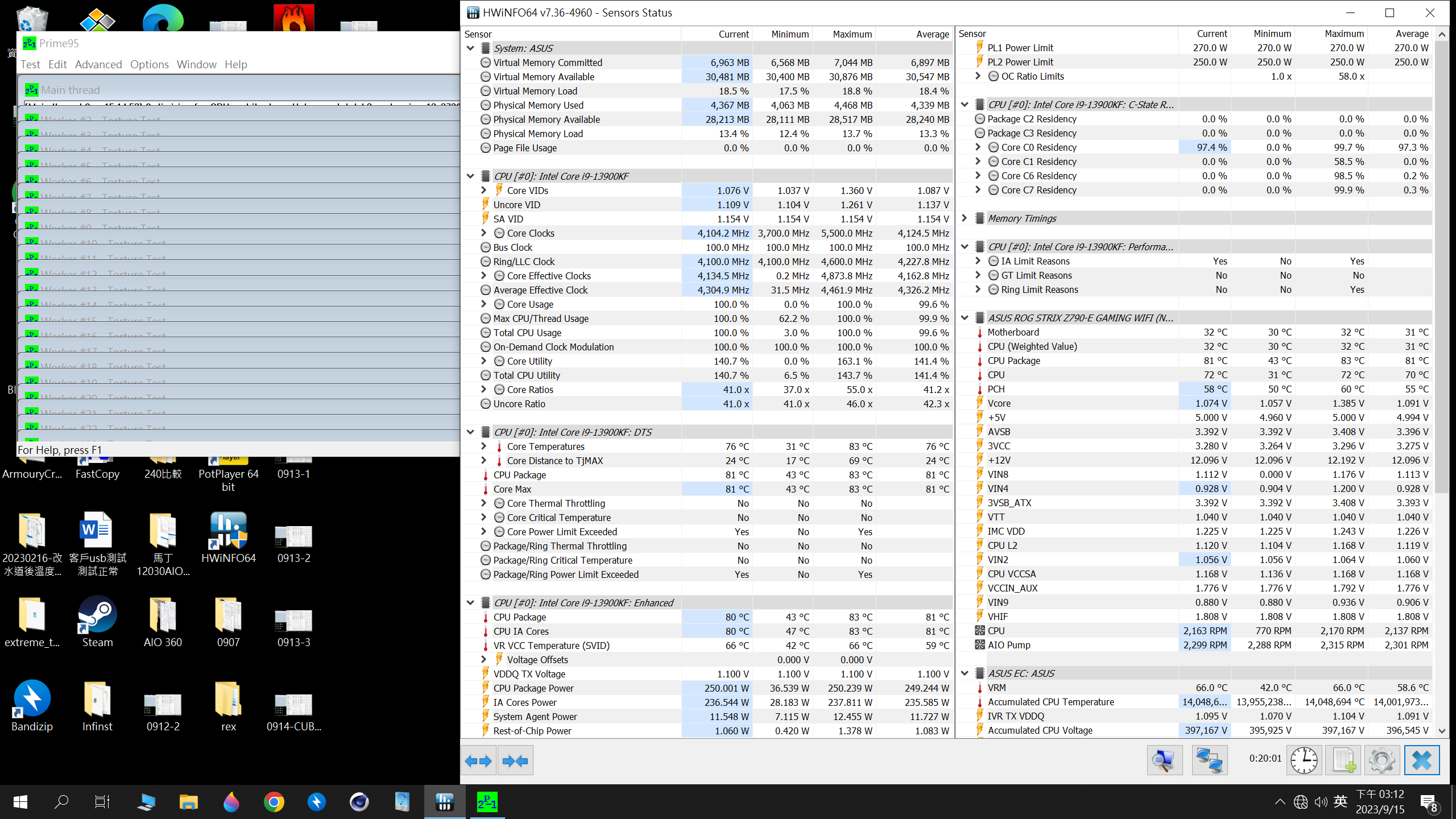 iCUE H150i ELITE CAPELLIX XT 360 T 2 Full Test Video
https://youtu.be/SkjUeo6V_g0
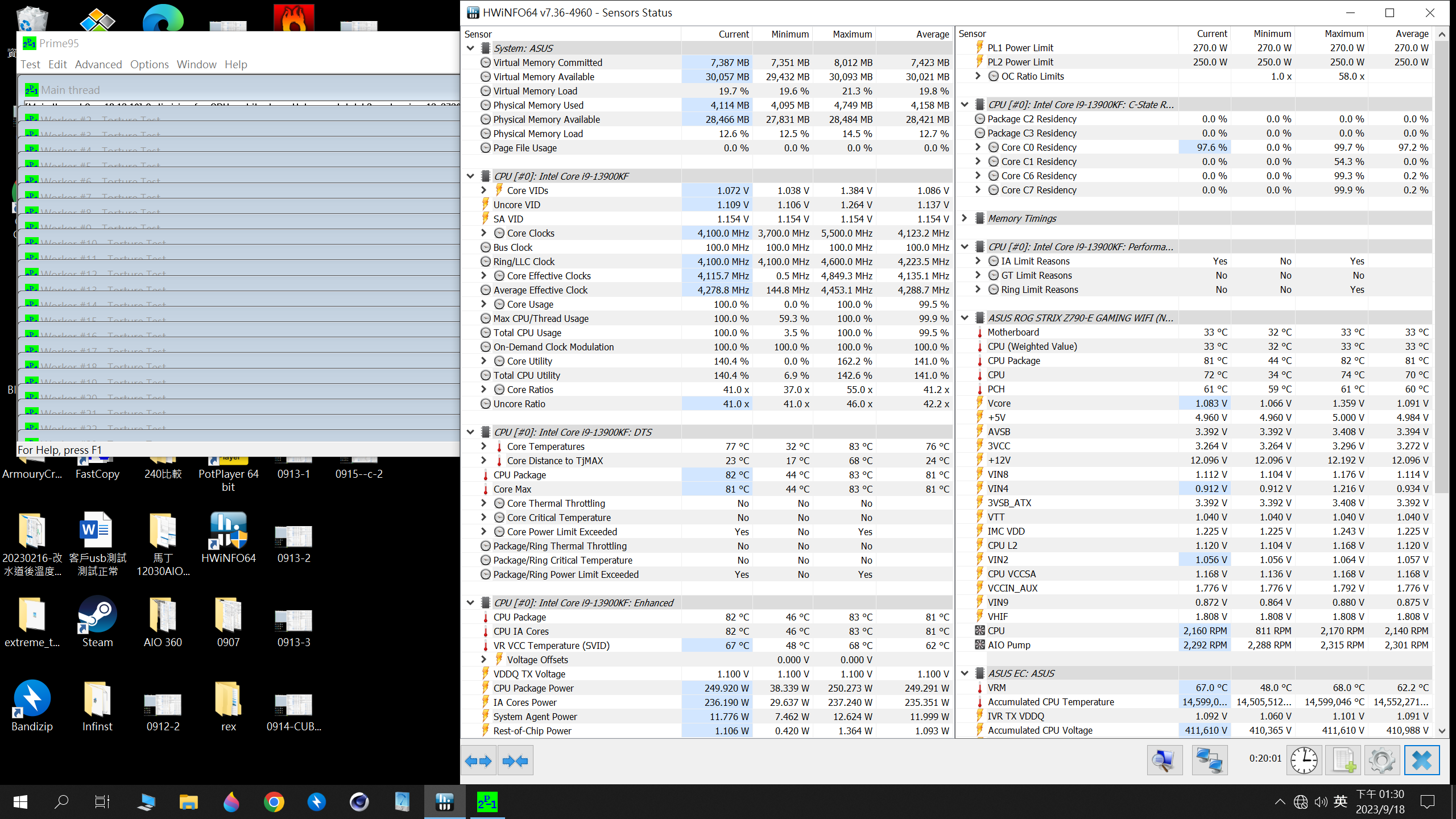 iCUE H150i ELITE CAPELLIX XT 360 T 3 Full Test Video
https://youtu.be/QeA3YiConw8
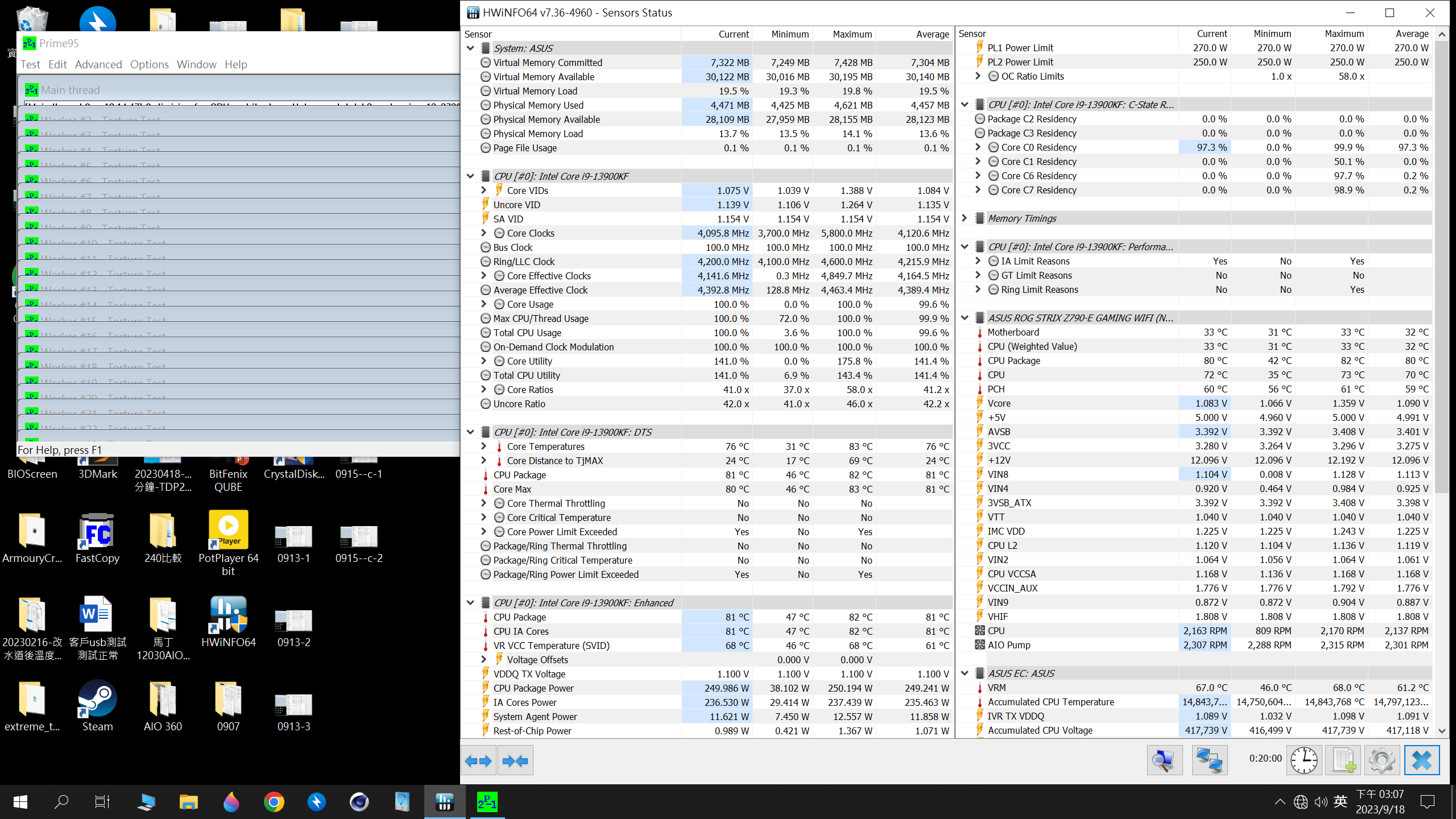